Готовимся к сочинению на лингвистическую тему
Приёмы работы с текстом



Подготовила: Тарская Татьяна Сергеевна, 
учитель русского языка и литературы МБОУ «ООШ №7»
г. Гусь-Хрустальный
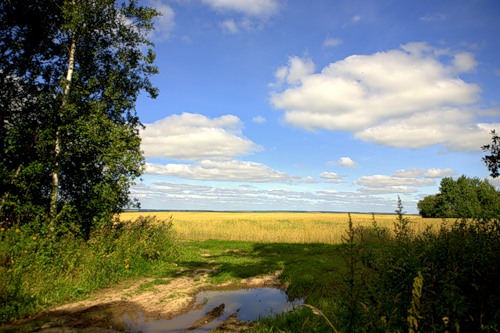 С благоговеньем прикасайся К тому, чем ты вооружён, Твори светло и упивайся Безбрежным русским языком …Ему к лицу и термин узкий, И междометный вздох, и клич, Гордись, что понимаешь русский, Старайся глубину постичь.                                                     Сергей Скачко.
В качестве эпиграфа
Прекрасная мысль теряет всю свою ценность, если она дурно выражена.
Вольтер
Формулировка задания С2.1
Напишите сочинение-рассуждение, раскрывая смысл высказывания известного лингвиста 
    Г. Степанова: «Словарь языка свидетельствует, о чём думают люди, а грамматика – как они думают».
            Аргументируя свой ответ, приведите по одному примеру из прочитанного текста, иллюстрирующему лексические и грамматические явления (всего два примера).
             Приводя примеры, указывайте номера нужных предложений или применяйте цитирование.   
                Вы можете писать работу в научном или публицистическом стиле. Начать сочинение можно словами Г. Степанова.
                Объём сочинения не менее 70 слов.
А.М. Горький говорил: «Прежде чем начать писать, я задаю себе три вопроса: что хочу написать, как написать и    для чего написать».
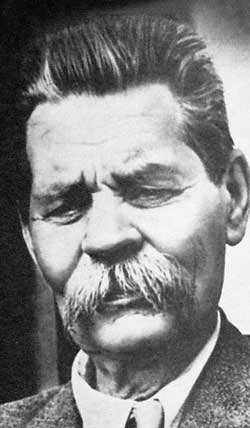 Выполните задания
Формулировка задания С2.1
Напишите сочинение-рассуждение, раскрывая смысл высказывания известного лингвиста 
    Г. Степанова: «Словарь языка свидетельствует, о чём думают люди, а грамматика – как они думают».
Обратитесь к таблице
Разговорный стиль
Основные особенности разговорной речи:
 непринуждённость, непосредственность,  неподготовленность; 
    эмоциональность, экспрессивность;
    прерывистость и непоследовательность.
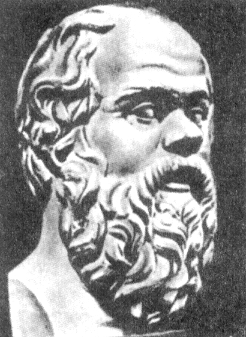 Заговори, чтоб я     тебя увидел.                          Сократ
Обратитесь к таблице
Выполните задания
Обратитесь к таблице
Рефлексия
Мне показалось интересным…
Для меня сложно…
Я понял(а)…
Я постараюсь запомнить…
Особенно понравилось…
Было скучно, когда…
Чтобы справиться с этим видом работы, мне нужно…
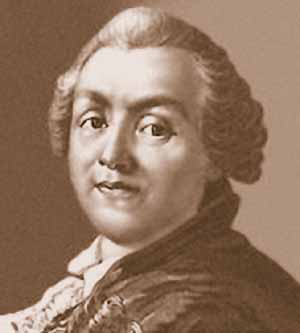 Язык наш сладок, чист, и пышен, и богат;Но скудно вносим мы в него хороший склад;Так чтоб незнанием его нам не бесславить,Нам нужно весь свой склад хоть несколько      поправить.                                                                           А.Сумароков
Домашнее задание
Отредактировав рабочие материалы, написать сочинение. 
Определите, в каком стиле вы будете писать (научном или публицистическом), учитывайте особенности стиля.
Помните, что объём сочинения составляет не менее 
    70 слов.
Всем спасибо!
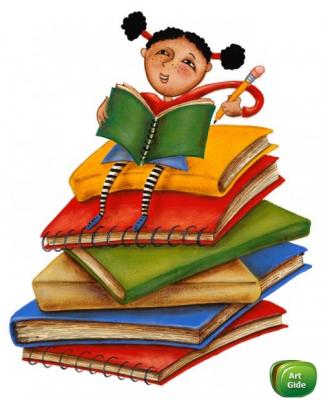